Angel (SH3)
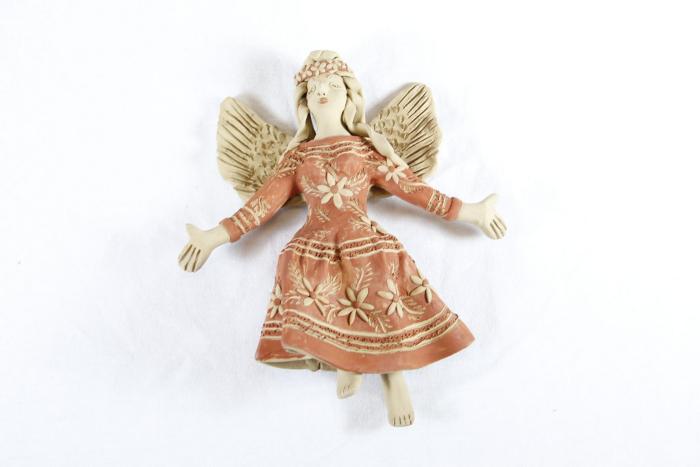 Man displaying Virgin (SH86)
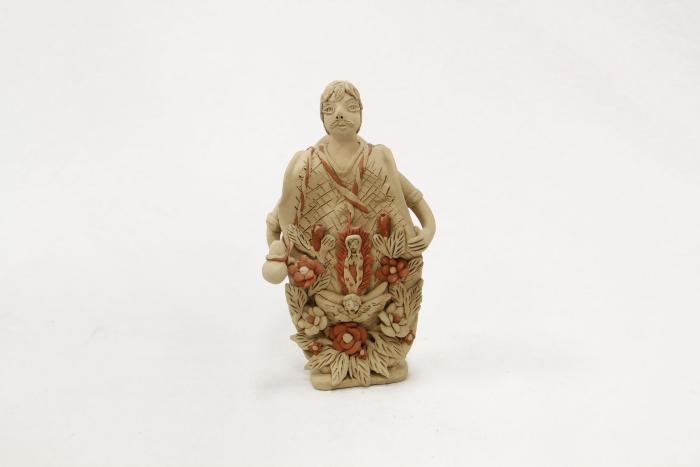 Chalupa Boat (SH129)
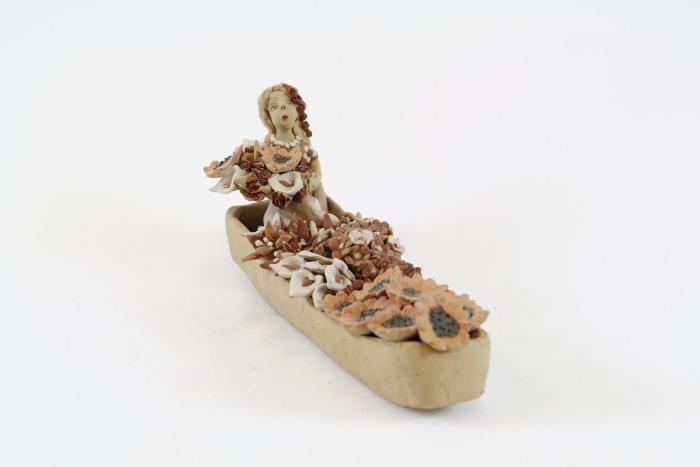